RUNGTA COLLEGE OF DENTAL SCIENCES AND RESEARCH,BHILAI
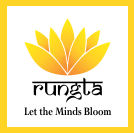 DENTAL PLAQUE
DR PUSHPENDRA YADAV
SR. LECTURER
DEPT OF PERIODONTOLOGY
1
SPECIFIC LEARNING OBJECTIVES
2
SPECIFIC LEARNING OBJECTIVES
3
CONTENTS
PART-I
Introduction
Definition
Composition 
Changing views of plaque
Plaque as a biofilm
Plaque formation at ultrastructural level
De novo supragingival plaque formation
De novo subgingival plaque formation
Physiologic properties
Priniciple of bacterial transmission 
Changing concepts of dental plaque
Summary 
References
4
CONTENTS
PART-II

Microbial specificity of disease
Key characteristics of periodontal pathogens
Summary 
References
5
INTRODUCTION
colonization of the oral cavity
complex collection of approx.. 1014 microorganisms
facultative and aerobic bacteria
anaerobic bacteria
mature microbiota
From this moment on, the body contains 10 times more bacteria than human cells.
6
DEFINITION
Dental plaque is define clinically as structured, resilient, yellow–grayish substance that adheres tenaciously to the intraoral hard surfaces, including removable and fixed restorations. 
					(Carranza 10th edition)
7
Materia alba refers to soft accumulations of bacteria and tissue cells that lack the organized structure of dental plaque, and it is easily displaced with a water spray. 
Calculus is a hard deposit that forms by mineralization of dental plaque, and it is generally covered by a layer of unmineralized plaque.
8
9
Dental plaque is composed primarily of microorganisms…
One gram of plaque contains approximately 1011 bacteria.
Number of bacteria in supragingival plaque on a single tooth surface can exceed 109
In a healthy crevice….103 bacteria
In a periodontal deep pocket… >108 bacteria 
More than 700 distinct microbial species are found in dental plaque
10
Other than bacteria, non bacterial organisms include:
Mycoplasma
Yeast
Protozoa
Viruses
Host cells in Dental plaque.
	Epithelial cells
	Macrophages
	Leukocytes
11
INTERCELLULAR MATRIX
Saliva, gingival crevicular fluid, and bacterial products.
ORGANIC
INORGANIC
Calcium 
Phosphorus
Traces : Sodium, potassium, fluoride and other minerals
Polysaccharides
Proteins Glycoproteins
Lipids
DNA
12
12
CLASSIFICATION According to its Location : Listgarten (1976)
critical in calculus formation and root caries
initiation and development of gingivitis
tissue destruction that characterizes different forms of periodontitis.
critical in calculus formation and root caries
Tissue associated
Tooth associated
13
14
Subgingival plaque can be divided into 

Tooth associated plaque.

Tissue associated plaque.
15
dominated by filamentous oraganisms and gram positive rods and cocci
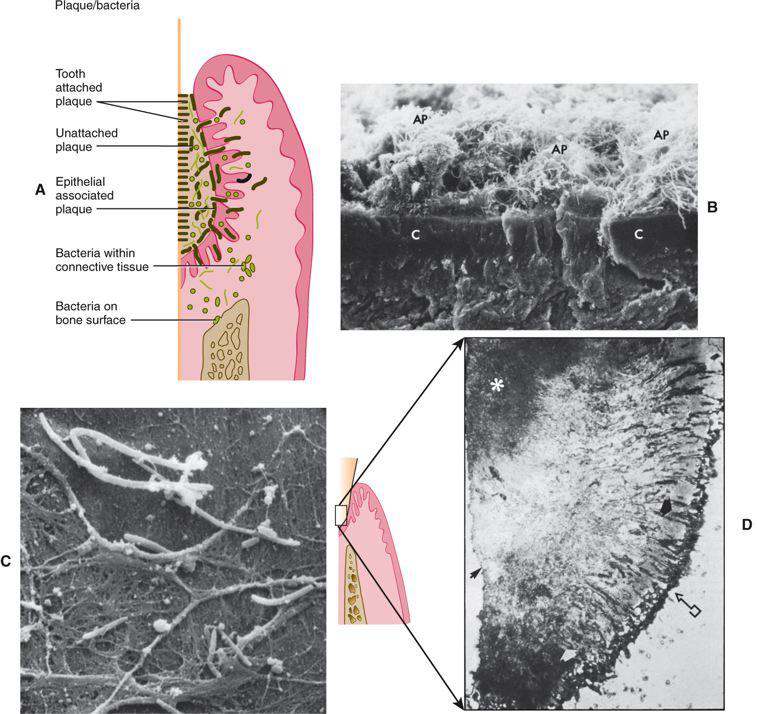 S. mitis,
 S. sanguis,
 Actinomyces viscosus, Actinomyces naeslundii, and Eubacterium species.
lacks the intermicrobial matrix and contains gram negative rods and cocci, large number of filaments, flagellated rods and spirochetes
S. oralis, S. intermedius, P. gingivalis, P. intermedia, T. forsythia, F. nucleatum.
16
The term 'biofilm' was first used by …….Costerton et al 1978.
BIOFILM……….“a microbially derived sessile community characterized by cells that are irreversibly attached to a substratum or interface or to each other, embedded in a matrix of extracellular polymeric substances that they have produced, and exhibit an altered phenotype with respect to growth rate and gene transcription.”  					Donlan and Costerton 2002
17
STRUCTURE AND COMPOSITION
Bacterial micro-colonies, 
An extracellular slime layer (exopolysaccharide)
Fluid Nutrient channel, 
Primitive communicative system.
18
PLAQUAS A BIOFILM…
19
PLAQUE FORMATION AT THE ULTRASTRUCTURAL LEVEL
Formation of the pellicle on the tooth surface 
Initial adhesion and attachment of bacteria
Colonization and plaque maturation
20
FORMATION OF PELLICLE
21
COMPOSITION OF ACQUIRED PELLICLE
glycoproteins (mucins), 
proline-rich proteins, phosphoproteins (e.g., statherin), 
histidine-rich proteins, enzymes (e.g., α-amylase)
22
ULTRASTRUCTURE OF PELLICLE
Thickness - 30 - 100 nm
2 hr pellicle : Granular structures which form globules, that connect to the Hydroxyapatite surface via stalk like structures.
24 hrs pellicle : Globular structures get covered up by fibrillar  particles : 500 - 900 nm thick.
36 hrs pellicle : The pellicle becomes smooth, globular.
23
The mechanisms involved in enamel pellicle formation 
Electrostatic
Van der Waals
Hydrophobic forces.
24
INITIAL ADHESION/ATTACHMENT OF BACTERIA
25
Phase 1: Transport to the tooth surface of the bacterium through:
Brownian motion (40 µm/hour)
Sedimentation of microorganisms
Liquid flow
Active bacterial movement (chemotactic activity)
26
Phase 2: Initial adhesion
Interactions between bacterium & surface
Long range & short range forces
Van der Waals attractive forces & electrostatic repulsive forces.
Initial, reversible adhesion
27
DLVO THEORY OF COLLOID STABILITY
Derjaguin, Landau, Verwey, & Overbeek (DLVO) theory have  postulated that above a separation distance of 1nm, the summation of previous two forces describes total long range interaction, also called as Total Gibbs energy (GTOT).
28
GTOT for most bacteria consists of
29
Phase 3: Attachment
Firm anchorage between bacterium and surface 
Specific interactions (covalent, ionic, or hydrogen bonding)
Direct contact or bridging true extracellular filamentous appendages.
30
On a rough surface, bacteria are better protected against shear forces so that a change from reversible to irreversible bonding occurs more easily and more frequently. 
The substratum surface free energy becomes important when the water film between the interacting surfaces has to be removed before short-range forces can be involved.
31
The bonding between bacteria and pellicle is mediated by specific extracellular proteinaceous components (adhesions) of the organism and complementary receptors (i.e., proteins, glycoproteins, or polysaccharides) on the surface (e.g., pellicle) and is species specific.
32
Streptococci -  Principal early colonizers
Bind to acidic proline-rich-proteins and other receptors in the pellicle, such as α-amylase and sialic acid. 
Actinomyces species - Primary colonizers
 A. viscosus possesses fimbriae that contain adhesins that specifically bind to proline-rich proteins of the dental pellicle.
33
Phase 4: Colonization and plaque maturation
When the firmly attached microorganisms start growing and the newly formed bacterial clusters remain attached, microcolonies or a biofilm can develop.
COAGGREGATION (cell-to-cell recognition of genetically distinct partner cell types) as bacteria possess surface molecules that foster some type of cell-to-cell interaction.
34
This process occurs primarily through the highly specific stereochemical interaction of protein and carbohydrate molecules located on the bacterial cell surfaces, in addition to the less specific interactions resulting from hydrophobic, electrostatic, and van der Waals forces
35
Each newly accreted cell becomes itself a nascent surface and therefore may act as a coaggregation bridge (bridging species) to the next potentially accreting cell type that passes.
Most coaggregations among strains of different genera are mediated by lectin like adhesins and can be inhibited by lactose and other galactosides.
36
EARLYCOLONIZERS
E.corrodens
  Capnocytophaga sps
A.actinomycetocomitans
Streptococcus sps
S.gorondi,
S.intermedius
P.Intermedia
F.nucleatum
Campylobacter
P.gingivalis
T.forsythus
T.denticola
LATE COLONIZERS
V.parvula
A.odontolyticus
37
Examples of coaggregations 
Corncob formation - Streptococci adheres to filaments of actinomyces species
Test tube brush – composed of filamentous bacteria to which gram negative rods adhere.
38
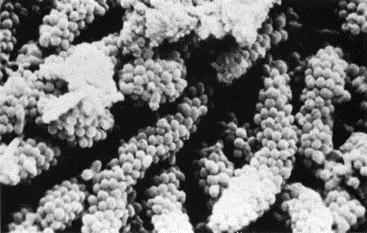 39
DE NOVO SUPRAGINGIVAL PLAQUE FORMATION: CLINICAL ASPECTS
First 24 hours – negligible growth
Following 3 days - growth increases at a rapid rate 
After 4 days - 30% of total tooth crown area covered 
During the night, plaque growth rate is reduced by about 50%.
40
Topography of Supragingival Plaque:
Surface irregularities are also responsible for the “individualized” plaque growth pattern.
Initial growth – Along gingival margin and interdental space
Extension occurs in coronal direction.
41
Surface microroughness: 
Rough intraoral surfaces accumulate & retain more plaque & calculus in terms of thickness, area & colony forming unit.
Smoothing intraoral surfaces decreases rate of plaque formation.
There seems to be threshold for surface roughness {Ra  0.2 micrometers}, above which bacterial adhesion is facilitated.
42
DE NOVO SUBGINGIVAL PLAQUE FORMATION
Early studies, using culturing techniques examined changes in subgingival microbiota during 1st week after mechanical debridement, partial reduction followed by fast regrowth to almost pre treatment levels within 7 days.
43
SPECIAL BACTERIAL BEHAVIOR IN BIOFILMS
In a biofilm, bacteria have the capacity to communicate with each other (QUORUM SENSING). 
This involves the regulation of expression of specific genes through the accumulation of signaling compounds that mediate inter-cellular communication.
44
When these signaling compounds reach a threshold level (quorum cell density), gene expression can be activated. 
The latter can occur more easily in microcolonies because the signaling compounds do not dissolve in the surroundings and thus remain concentrated.
45
ADVANTAGES
46
SUMMARY
After weaning (>2 years), the entire human microbiota is formed and comprises a very complex collection of hundreds of different types of bacteria that totals to approximately 1014 microbial cells.

   Dental plaque is composed primarily of microorganisms
   encased within an extracellular matrix. One gram of plaque
   (wet weight) contains approximately 1011 bacteria.
47
REFERENCE
Newman MG, Takei HH, Klokkevold PR, Carranza FA. Carranza’s clinical periodontology, 10th ed. Saunders Elsevier; 2007.
Lindhe J, Lang NP and Karring T. Clinical Periodontology and Implant Dentistry. 6th ed. Oxford (UK): Blackwell Publishing Ltd.; 2015.
Newman MG, Takei HH, Klokkevold PR, Carranza FA. Carranza’s clinical periodontology, 13th ed. Saunders Elsevier; 2018.
48
THANK YOU
49